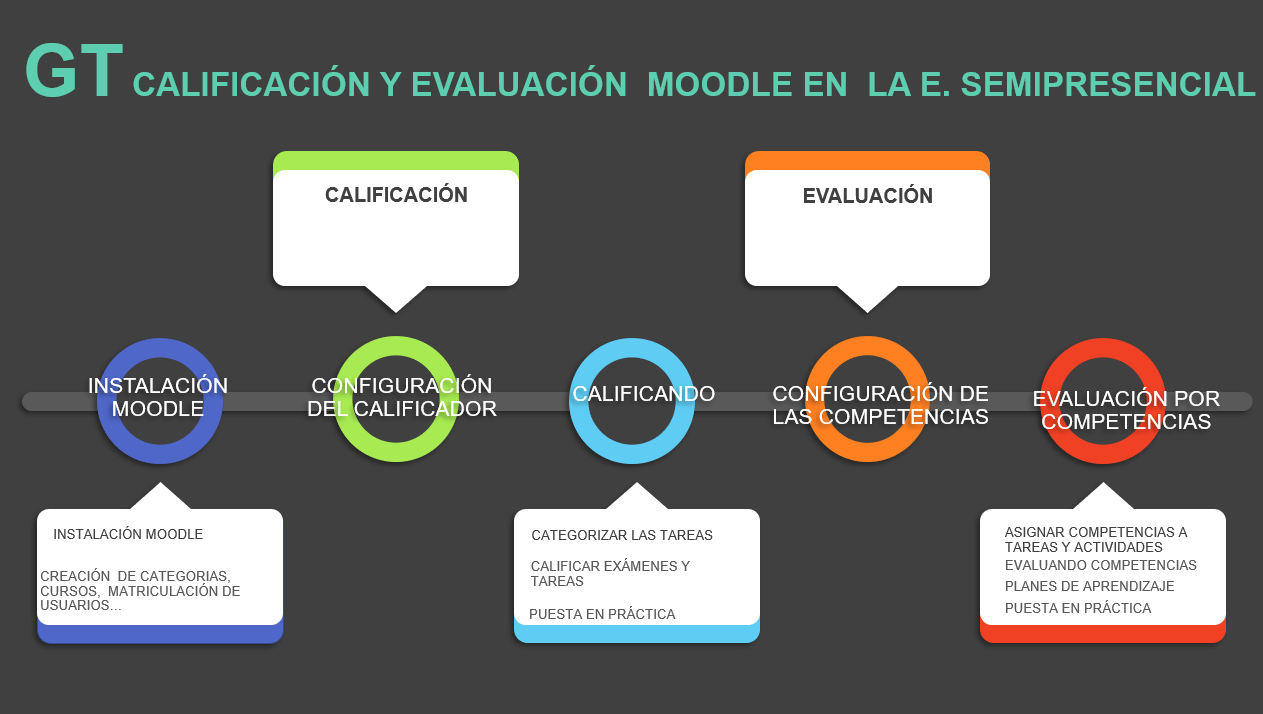 1
GRUPO DE TRABAJO DEL IES RUIZ GIJÓN                                     CURSO 2018-2019
INSTALACIÓN
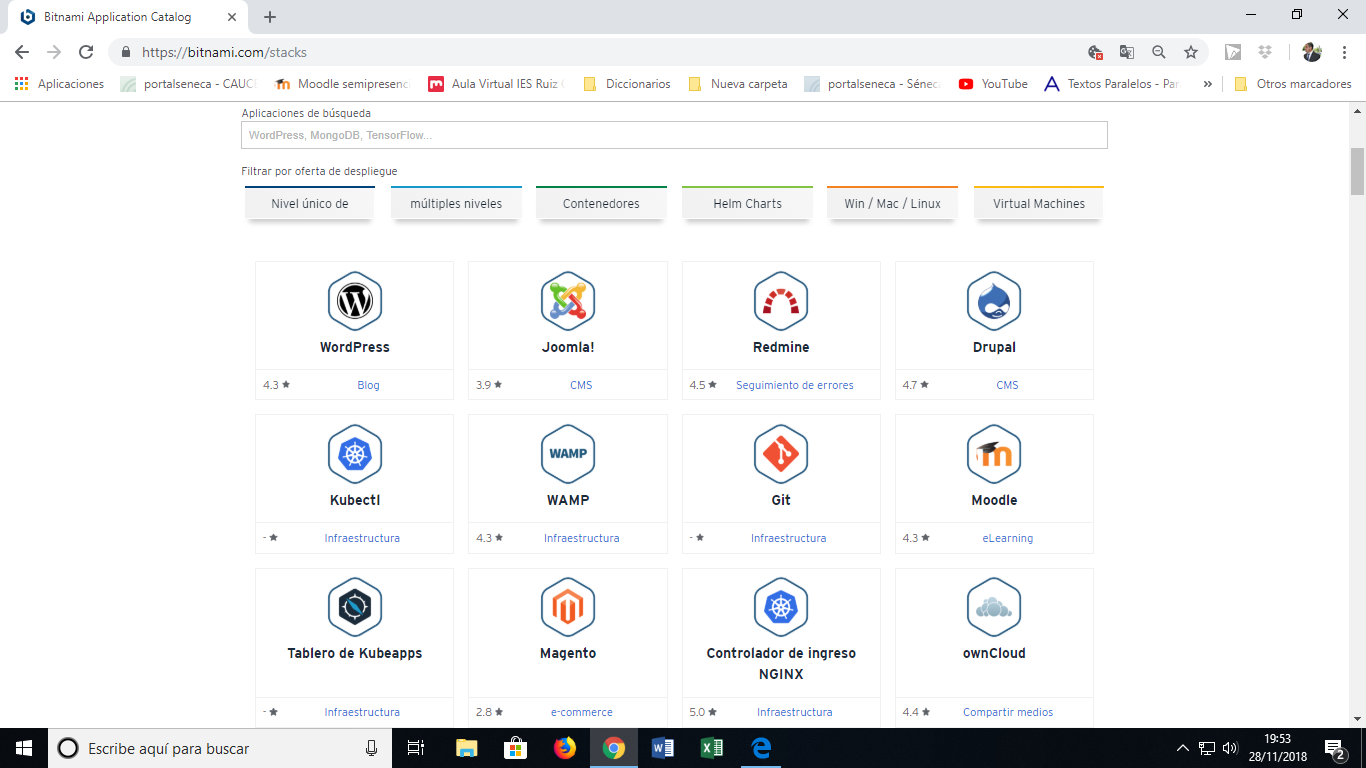 https://bitnami.com/stacks
FIRST UPCONSULTANTS
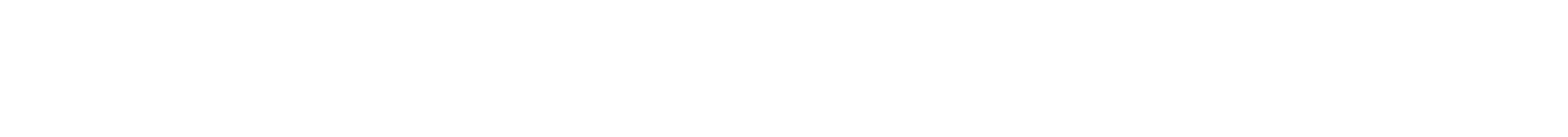 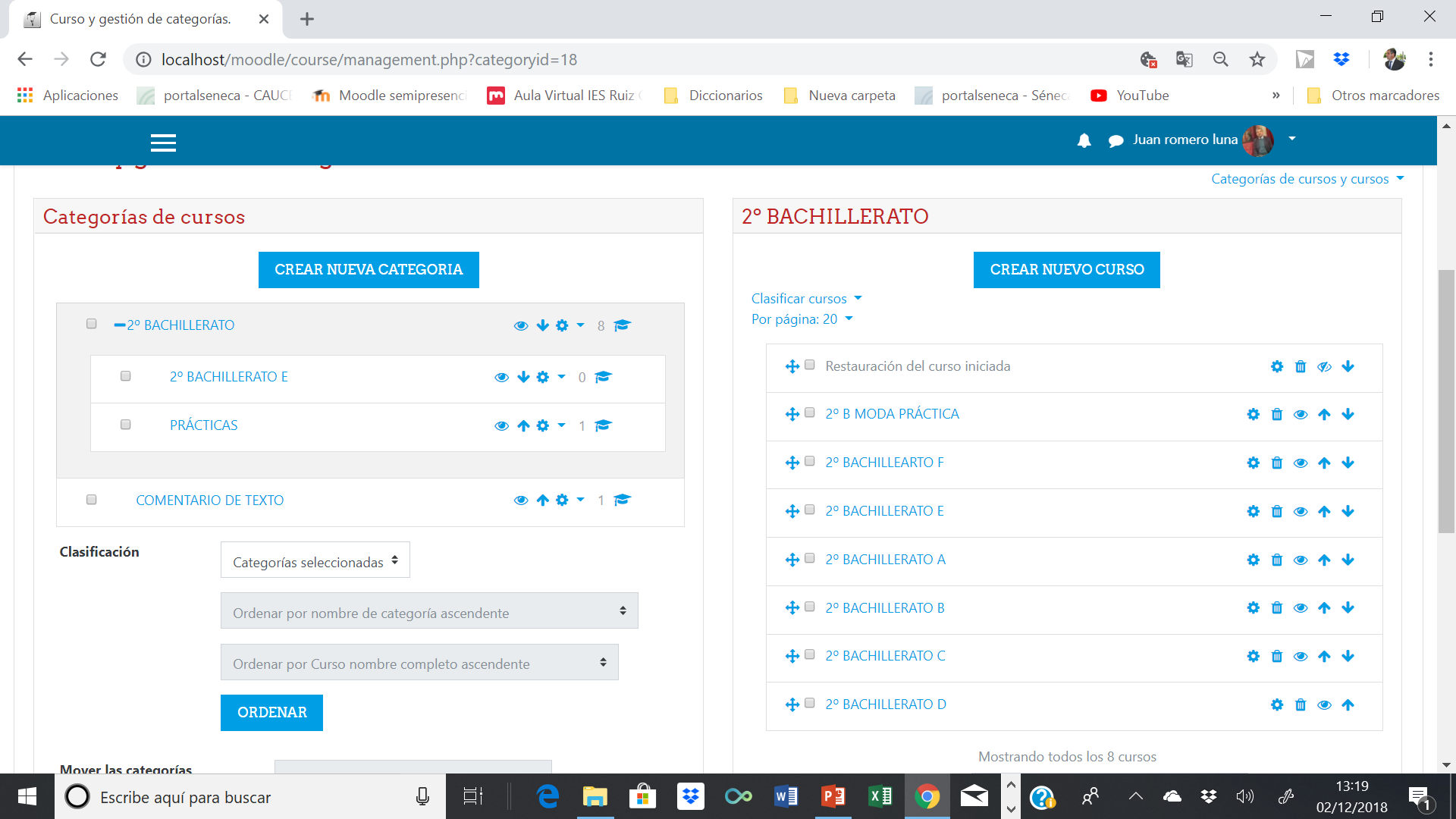 3
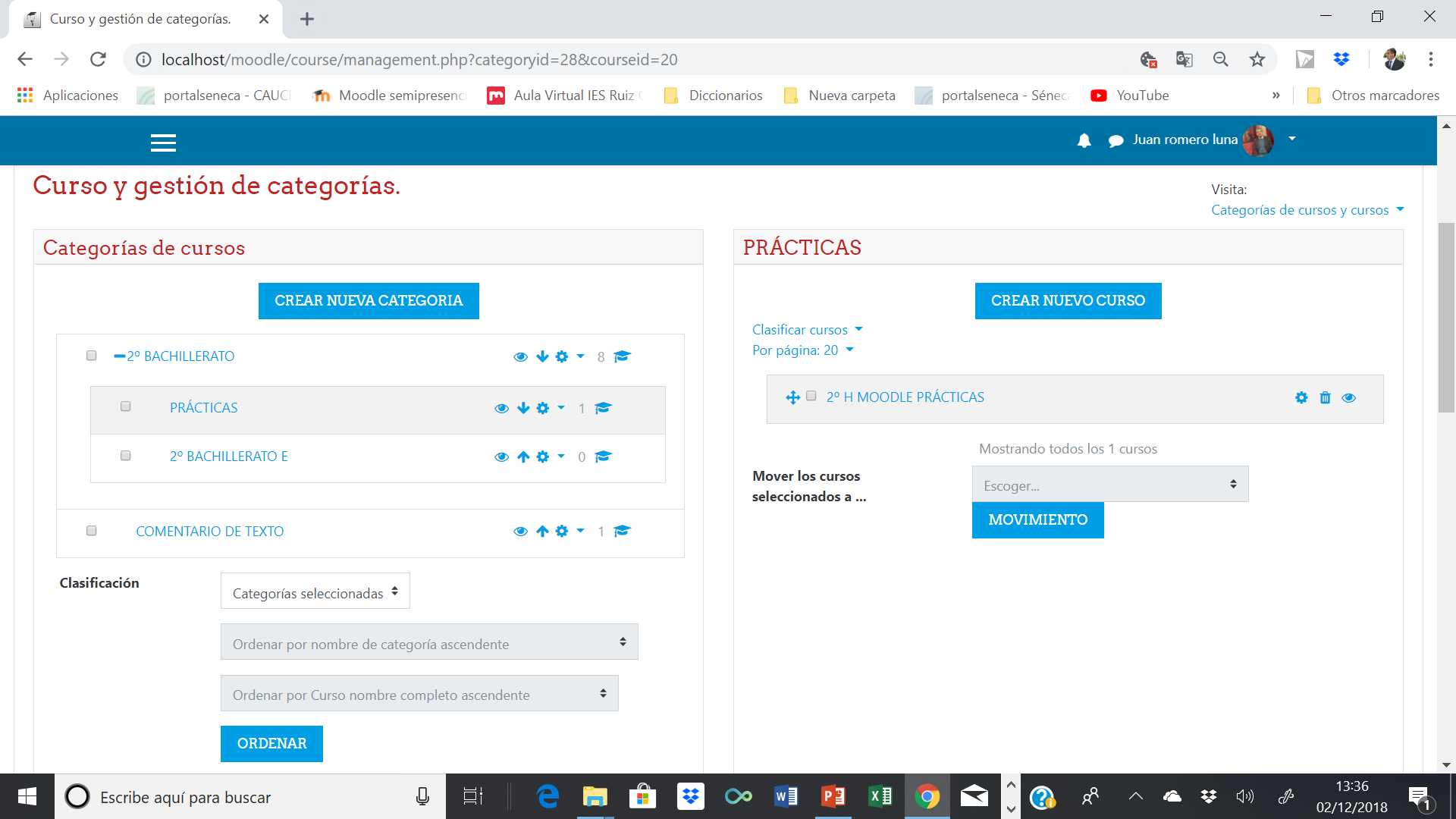 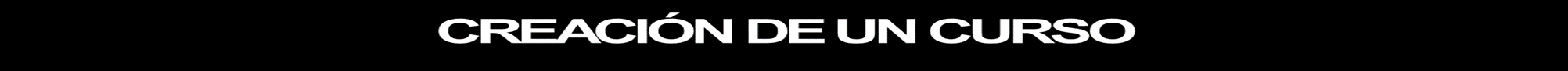 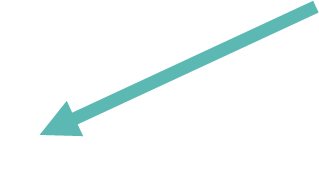 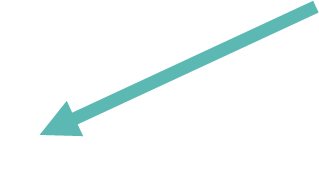 4
INCORPORACIÓN DE USUARIOS AL SISTEMA
Opción de línea divisoria de sección 2
Lorem ipsum dolor sit amet, consectetur
5
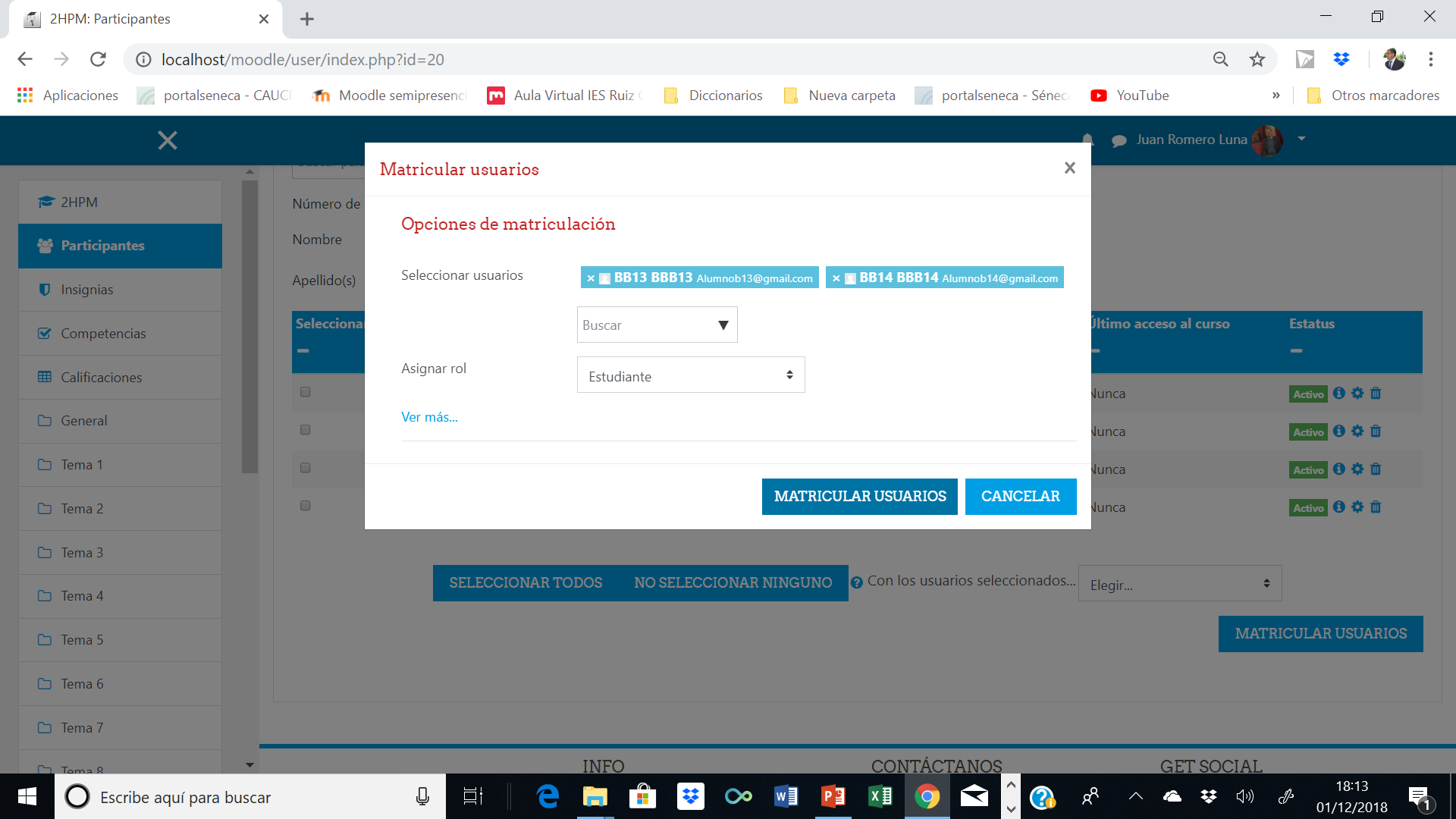 MATRICULACIÓN DE  ALUMNOS
Comparación
Lorem ipsum dolor sit amet, consectetur adipiscing elit.
6
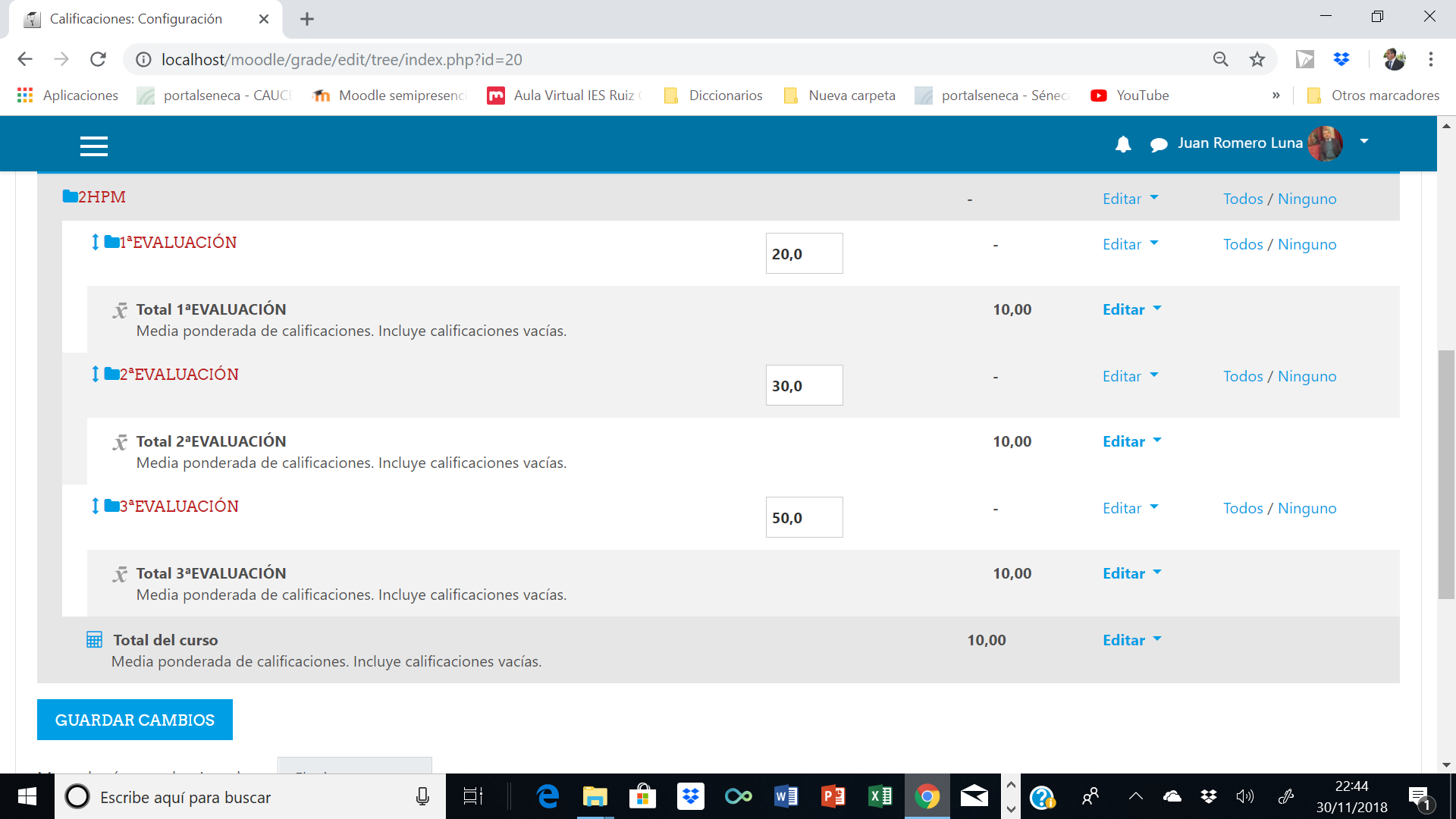 CONFIGURACIÓN DEL CALIFICADOR  POR EVALUACIONES
7
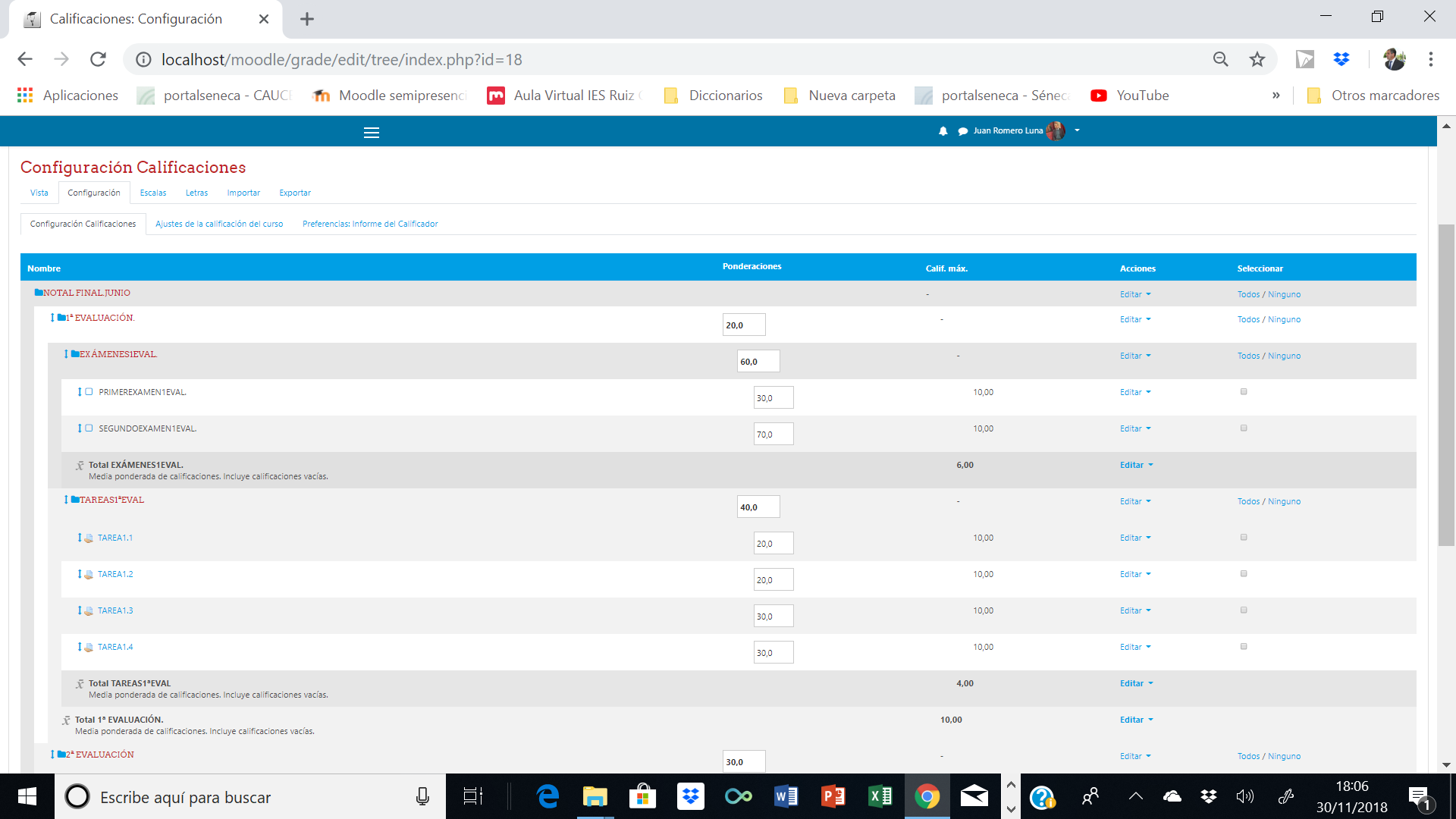 CONFIGURACIÓN DEL CALIFICADOR POR EVALUACION(1ª)
8
CALIFICACIÓN DE  EXÁMENES
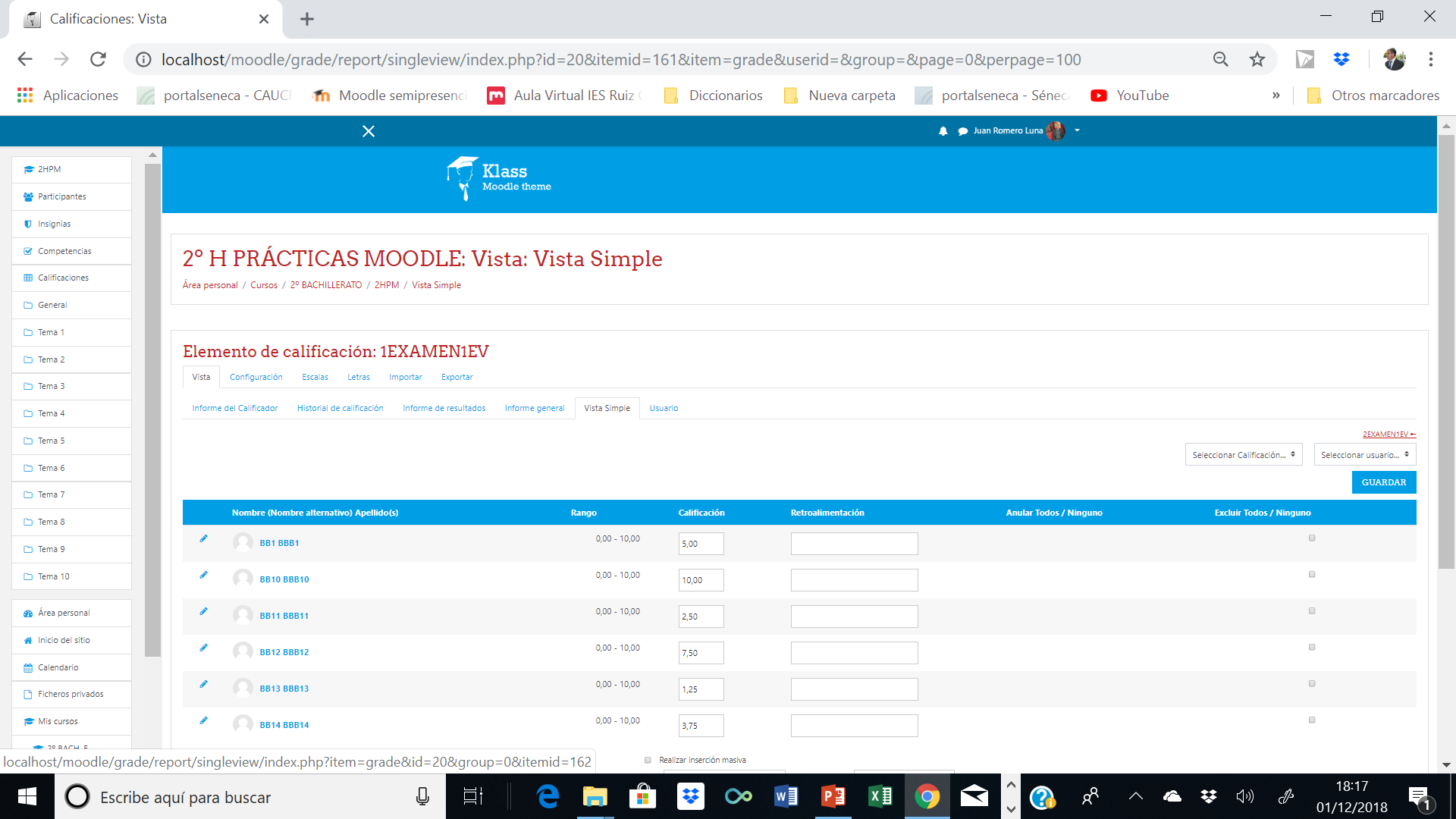 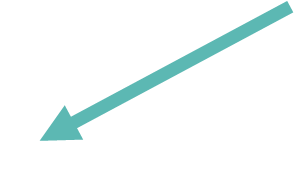 9
CALIFICACIÓN DE TAREAS
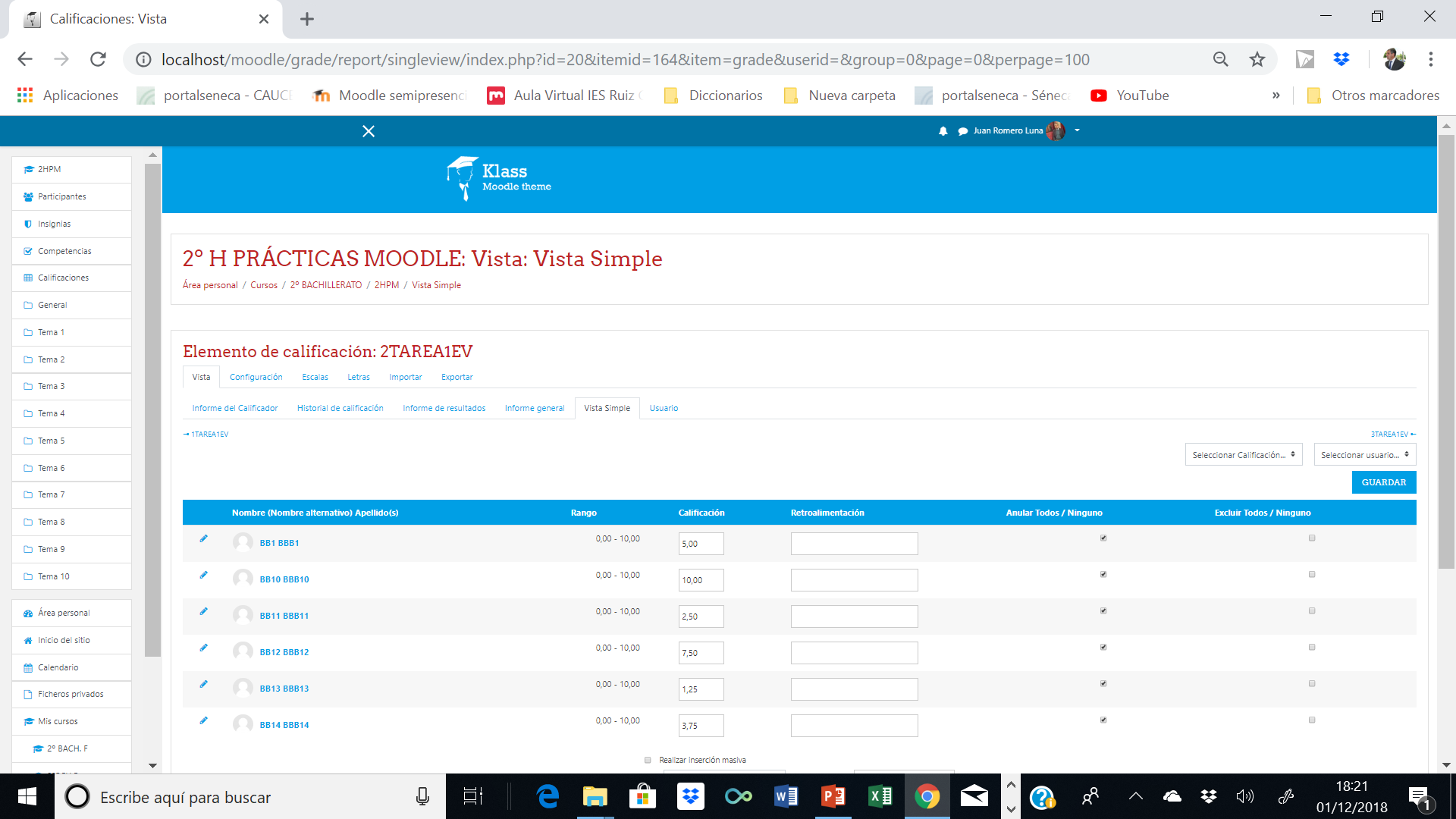 10
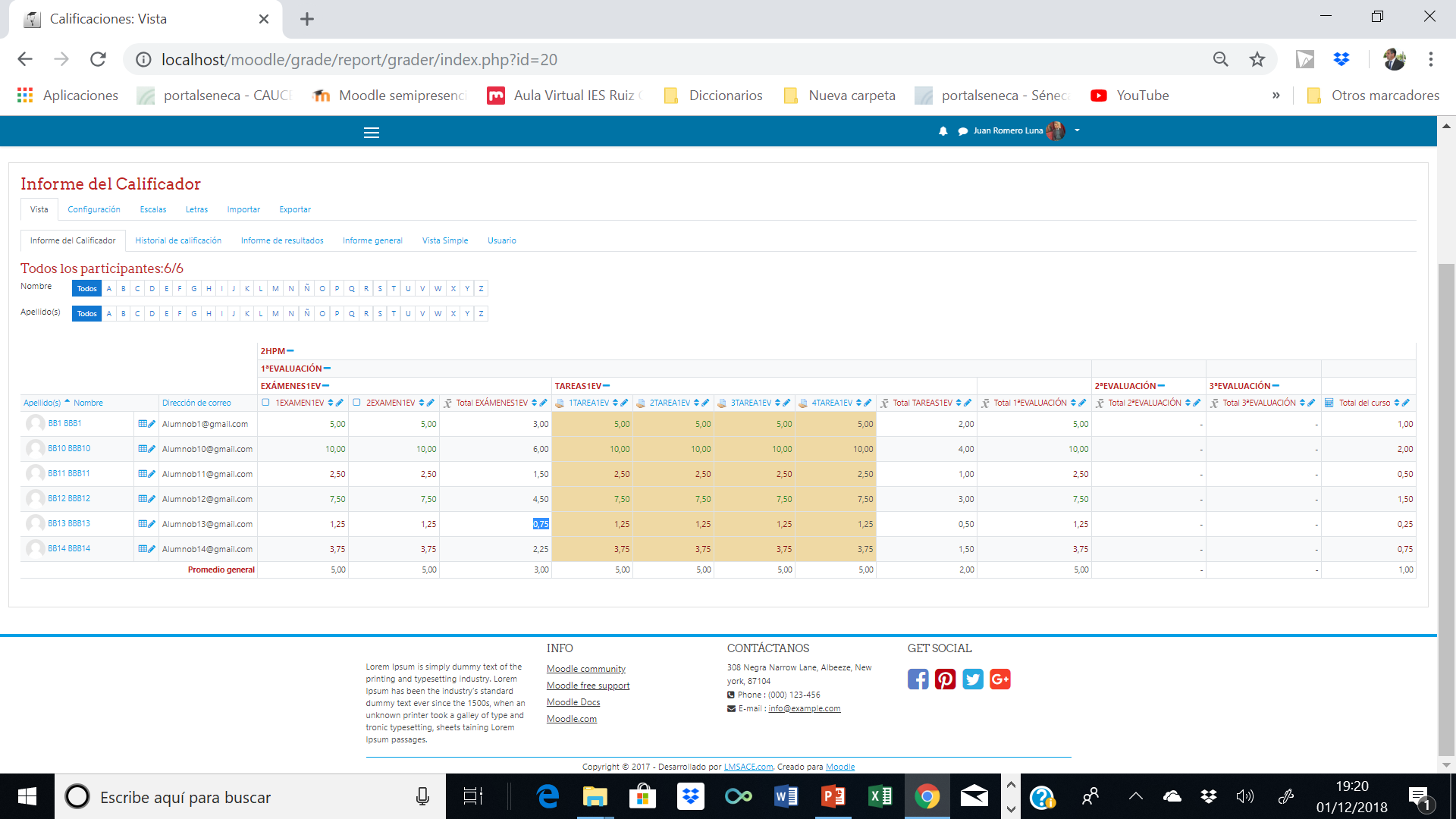 INFORME DEL CALIFICADOR
CALIFICACIÓN MANUAL
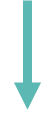 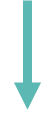 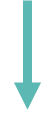 11
CONFIGURANDO COMPETENCIAS . MARCO DE LA COMPETENCIA
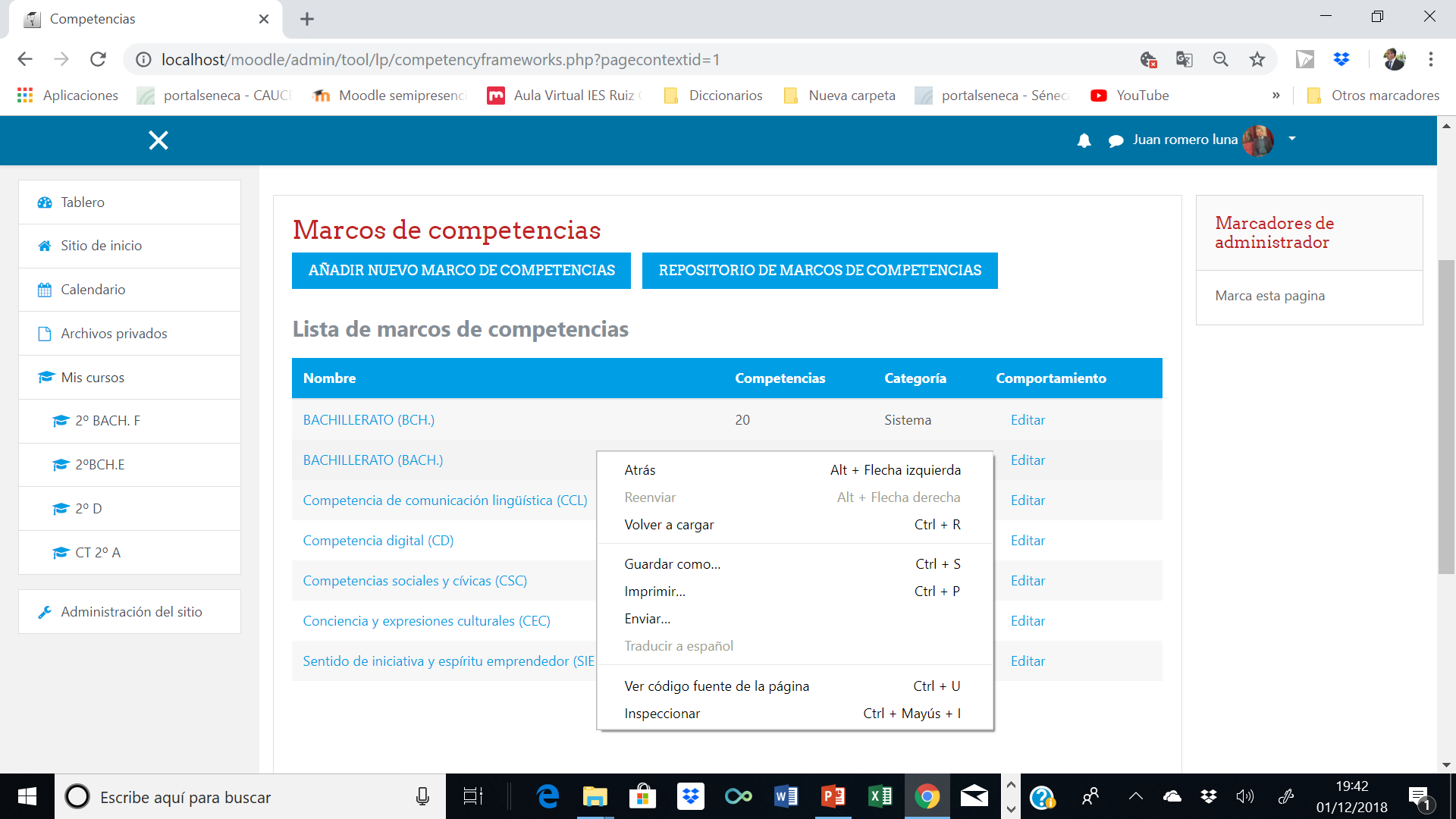 12
ASIGNANDO COMPETENCIAS E INDICADORES
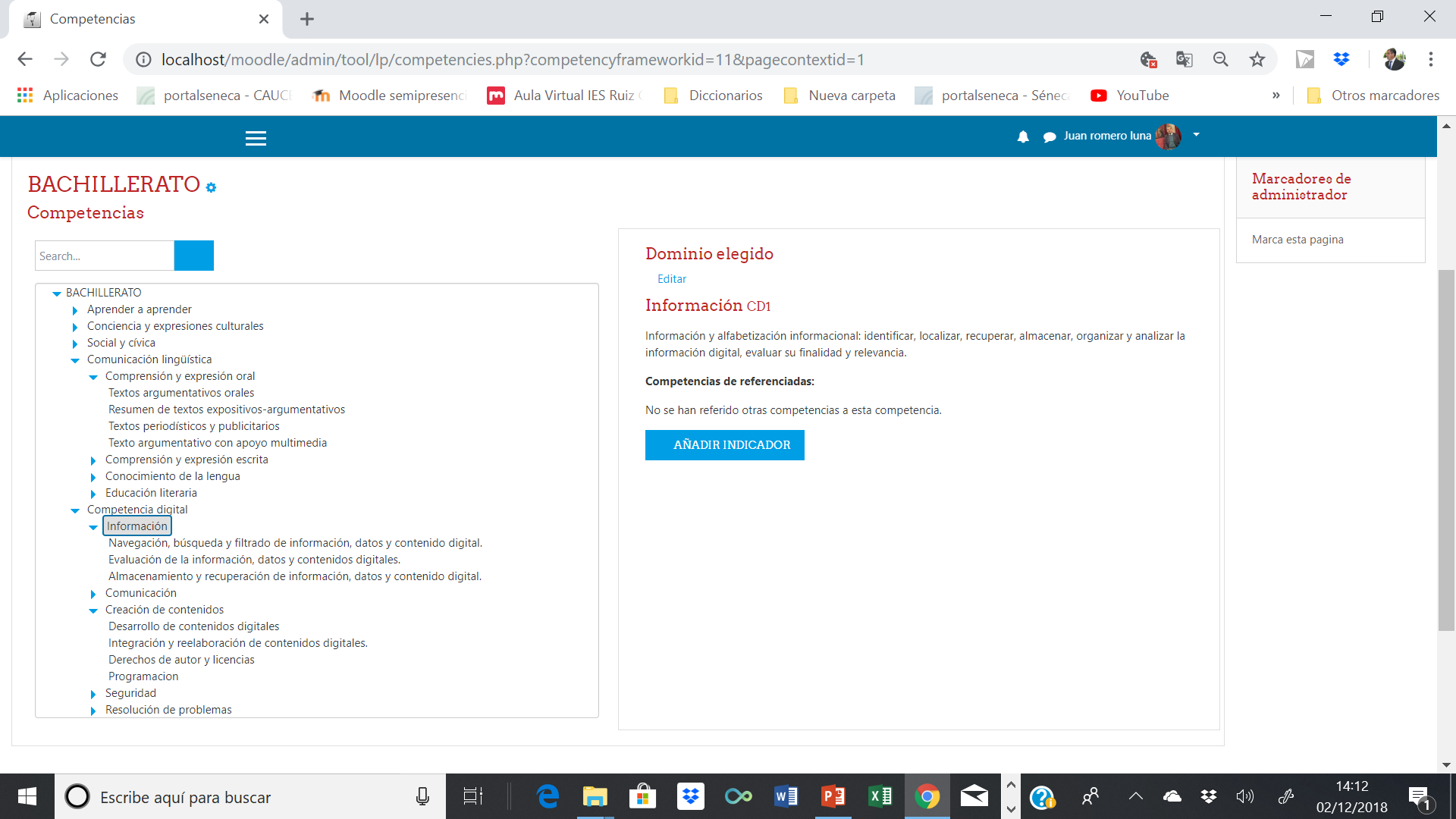 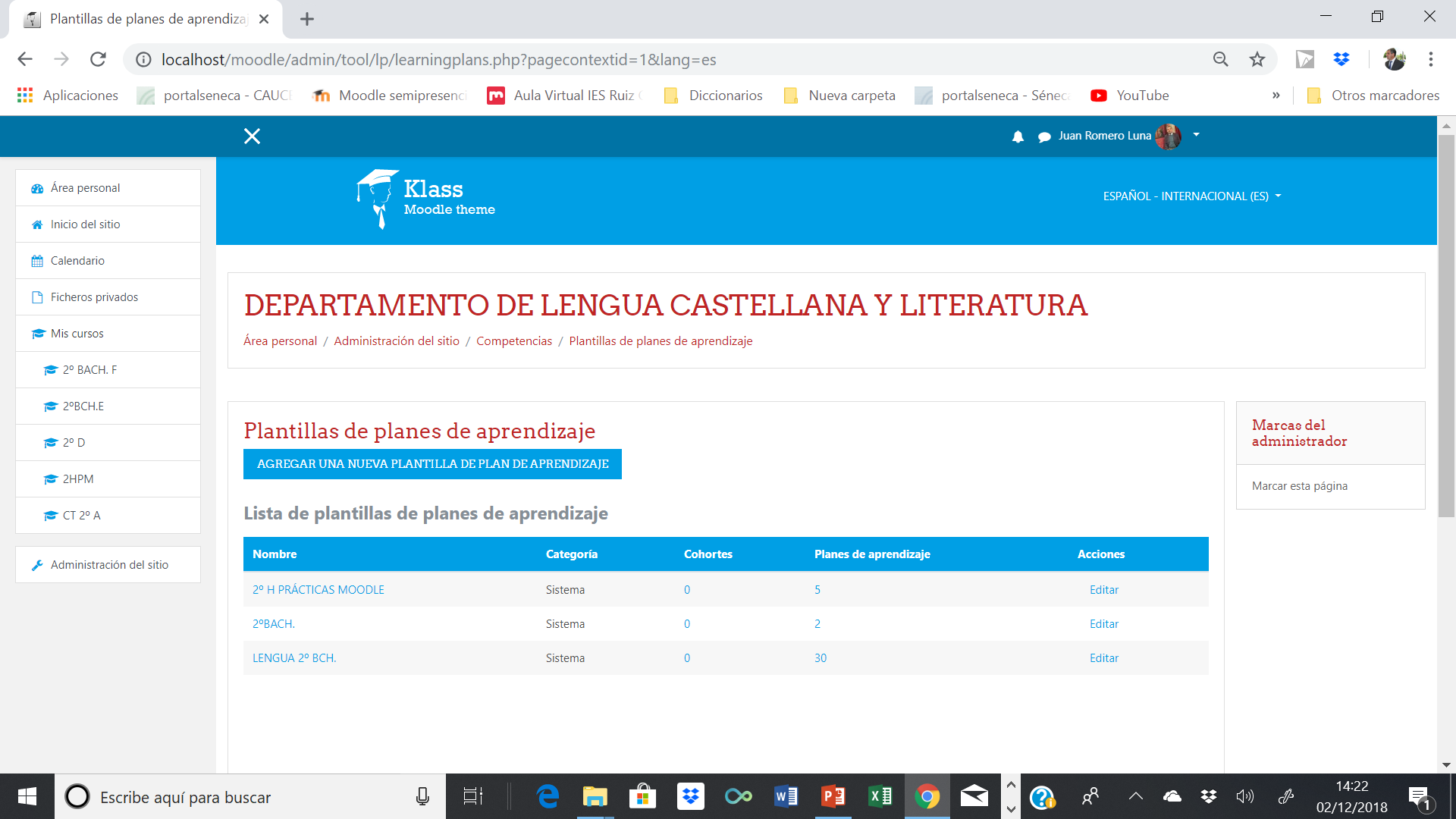 ASIGNADO PLANTILLAS DE APRENDIZAJE
ALUMNOS  A  LOS QUE SE APLICA LA PLANTILLA
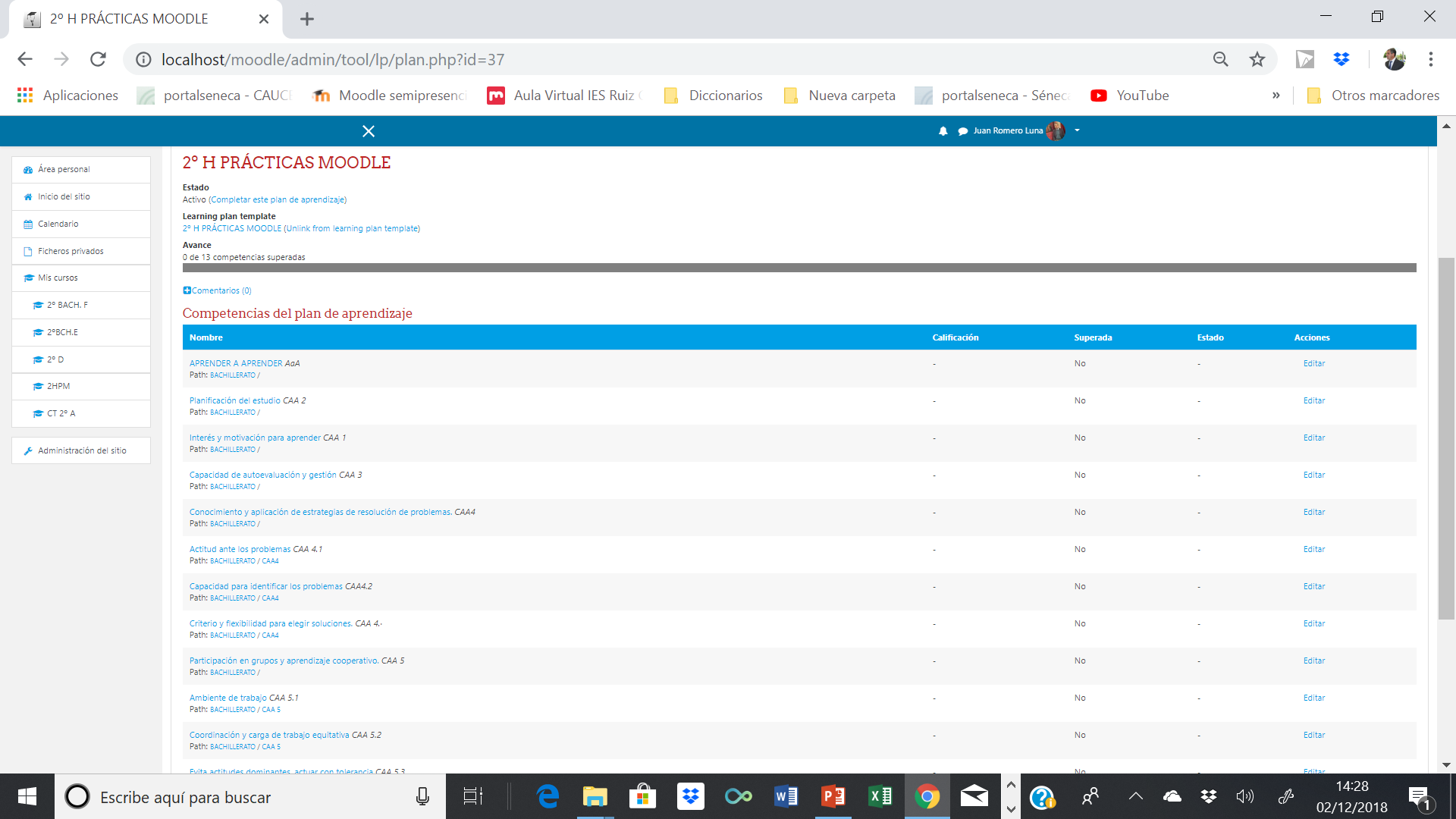 PLAN DE APRENDIZAJE DE COMPETENCIAS POR ALUMNO
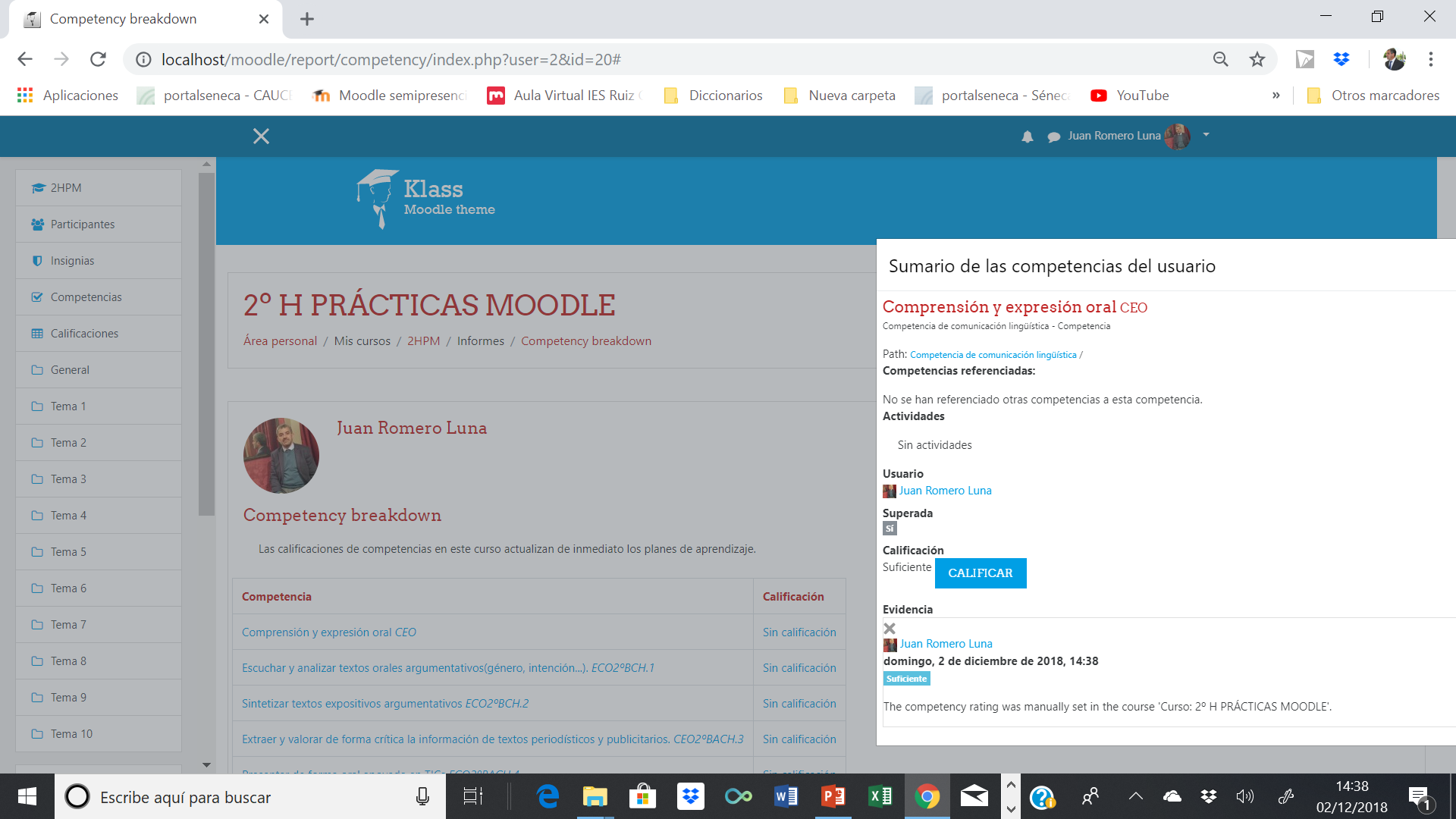 EVALUACIÓN DE UNA COMPETENCIA POR ESCALAS PERSONALIZADAS
EVALUACIÓN DE UNA COMPETENCIA CON UNA ESCALA PERSONALIZADA
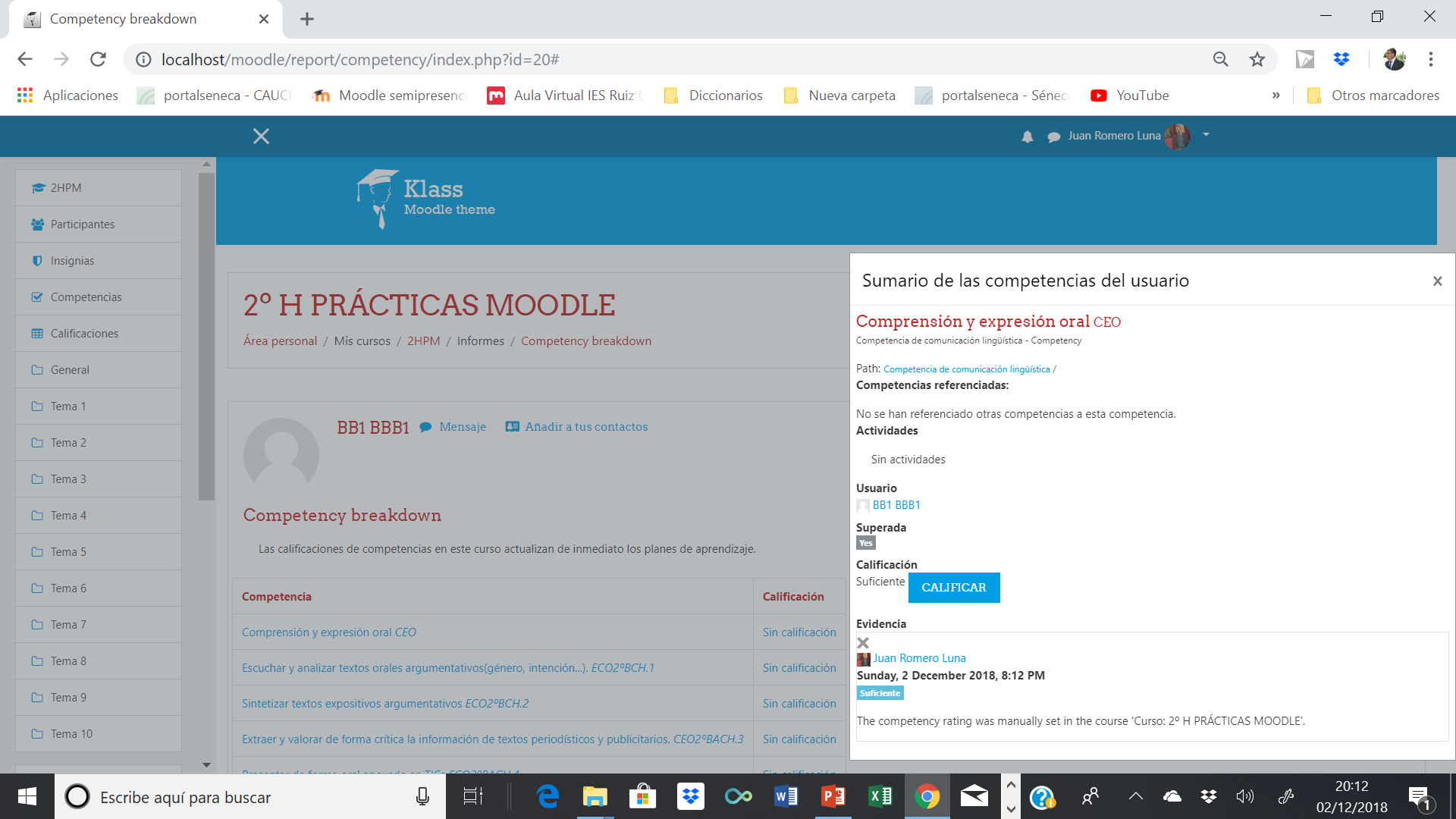 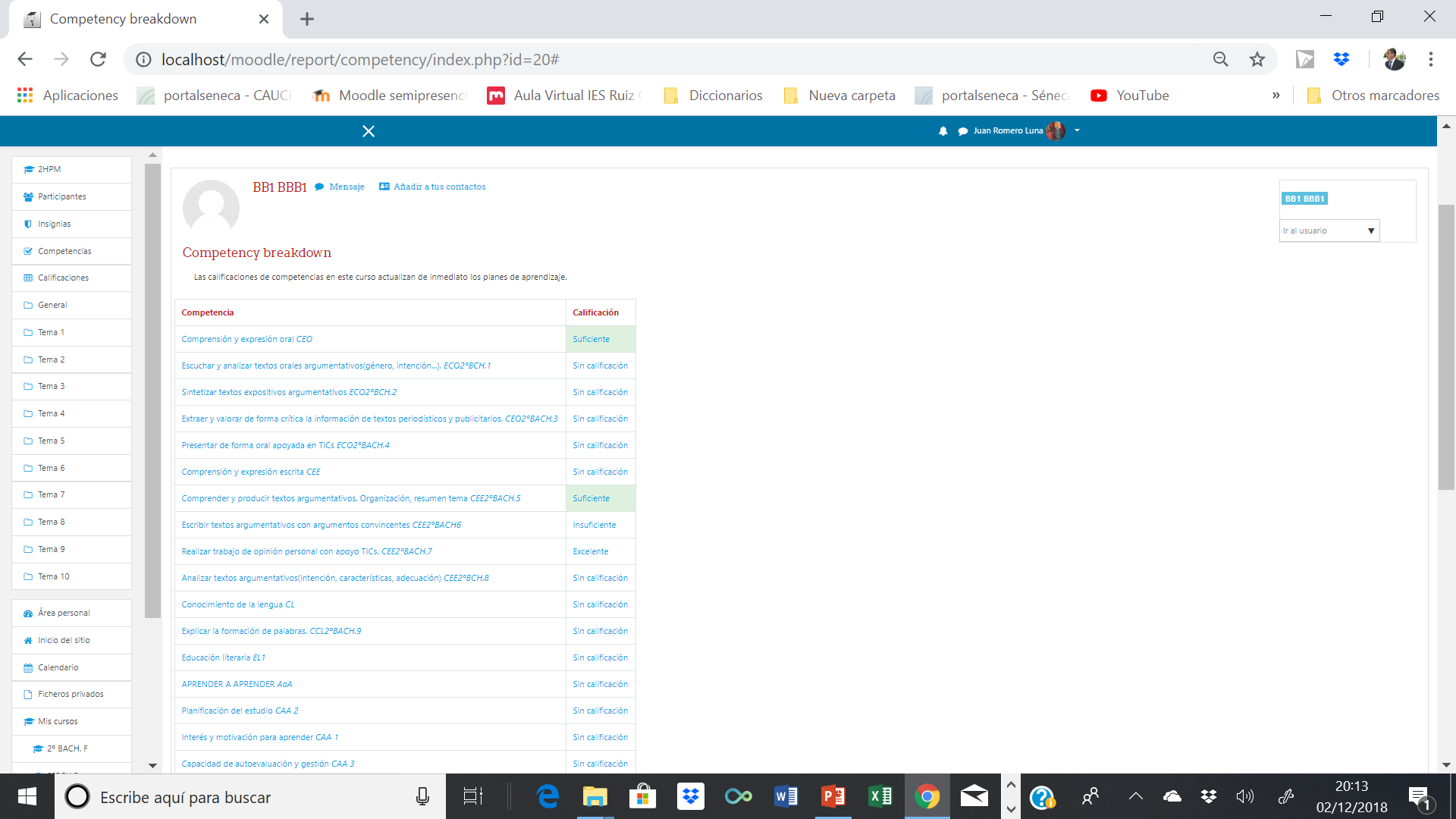 ANÁLISIS(DESGLOSE) DEL NIVEL COMPETENCIAL DE UN ALUMNO
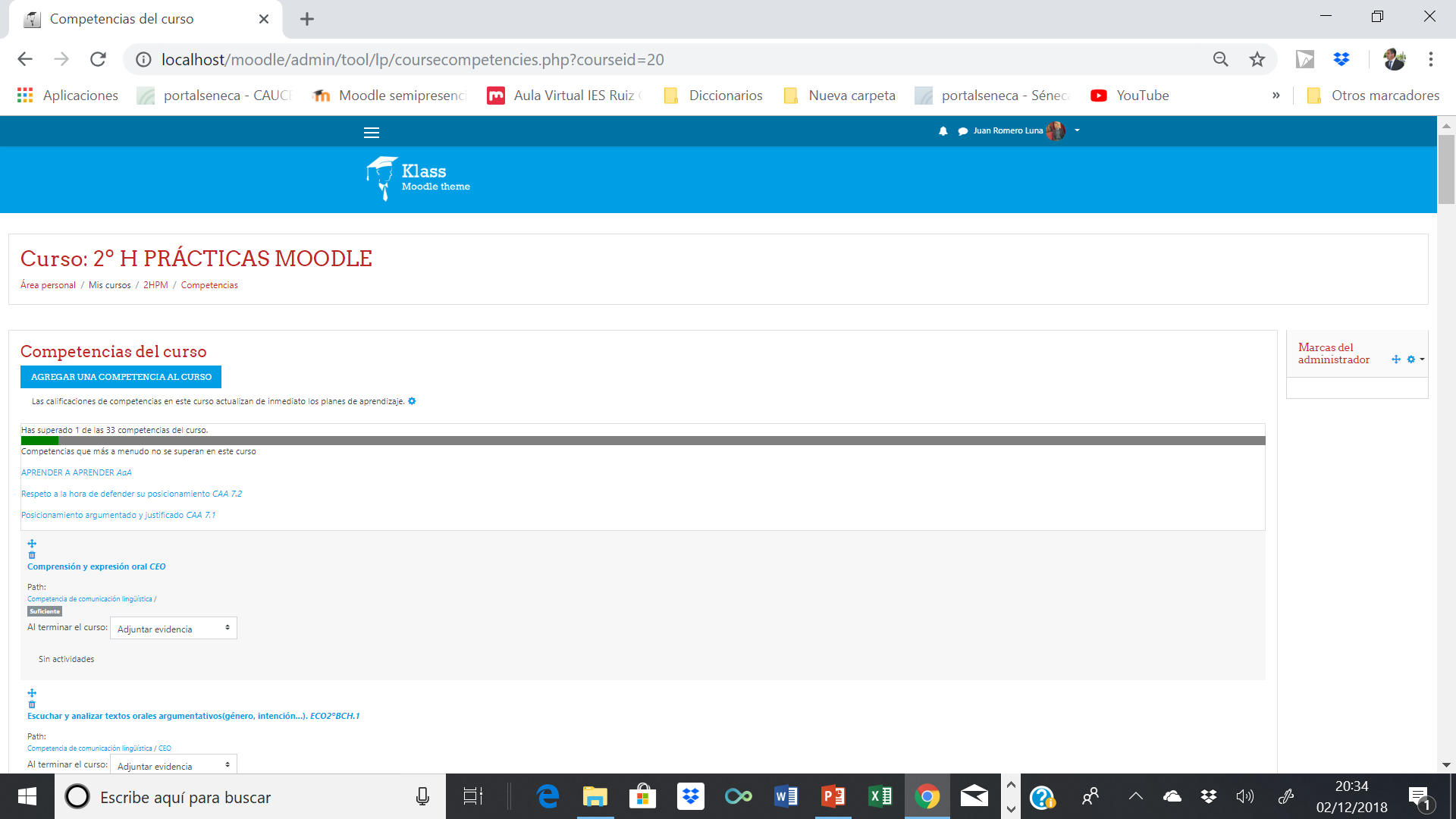 INFORME DE LAS COMPETENCIAS SUPERADAS
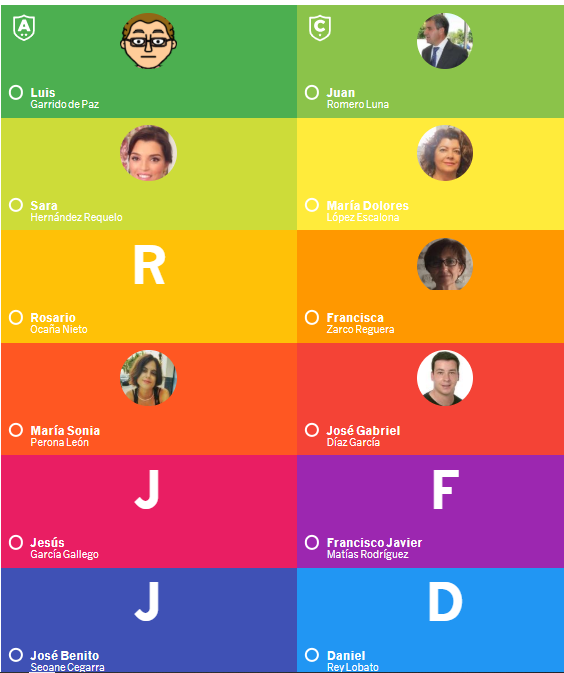 2
1
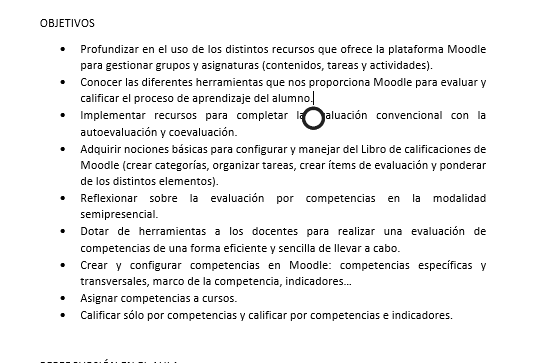 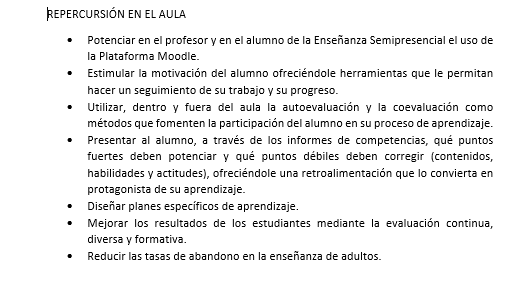 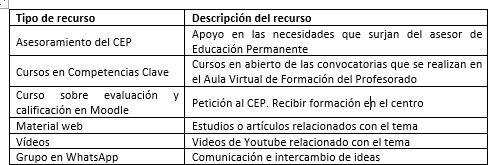 Inserte el logotipo de su empresa en el Patrón de diapositivas
    Vista  Patrón de diapositivas
Asegúrese de que está en la primera diapositiva (patrón), a continuación, elimine el logotipo del marcador de posición y coloque su logotipo o edite el texo.
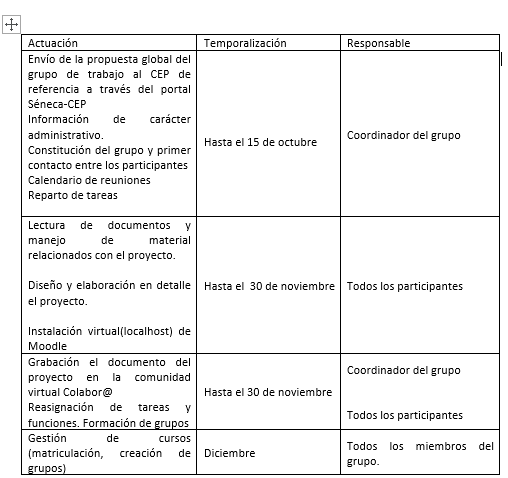 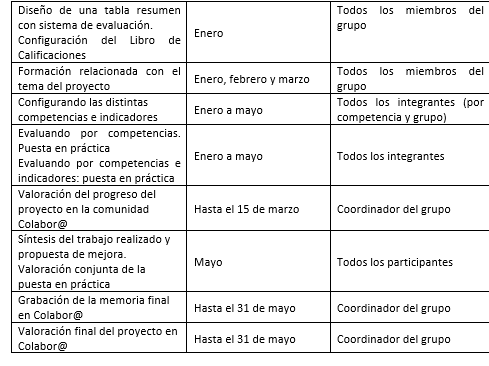 3
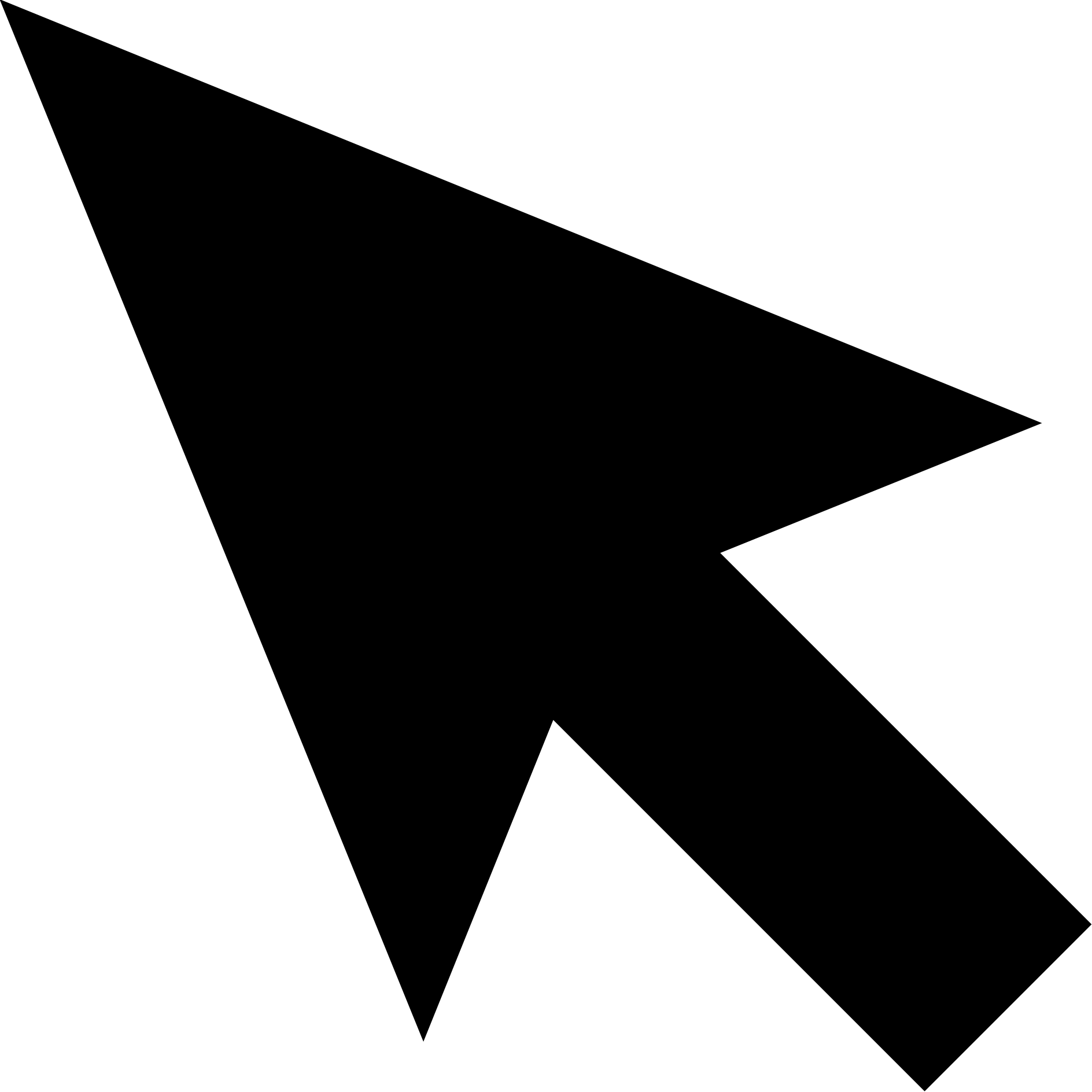 4
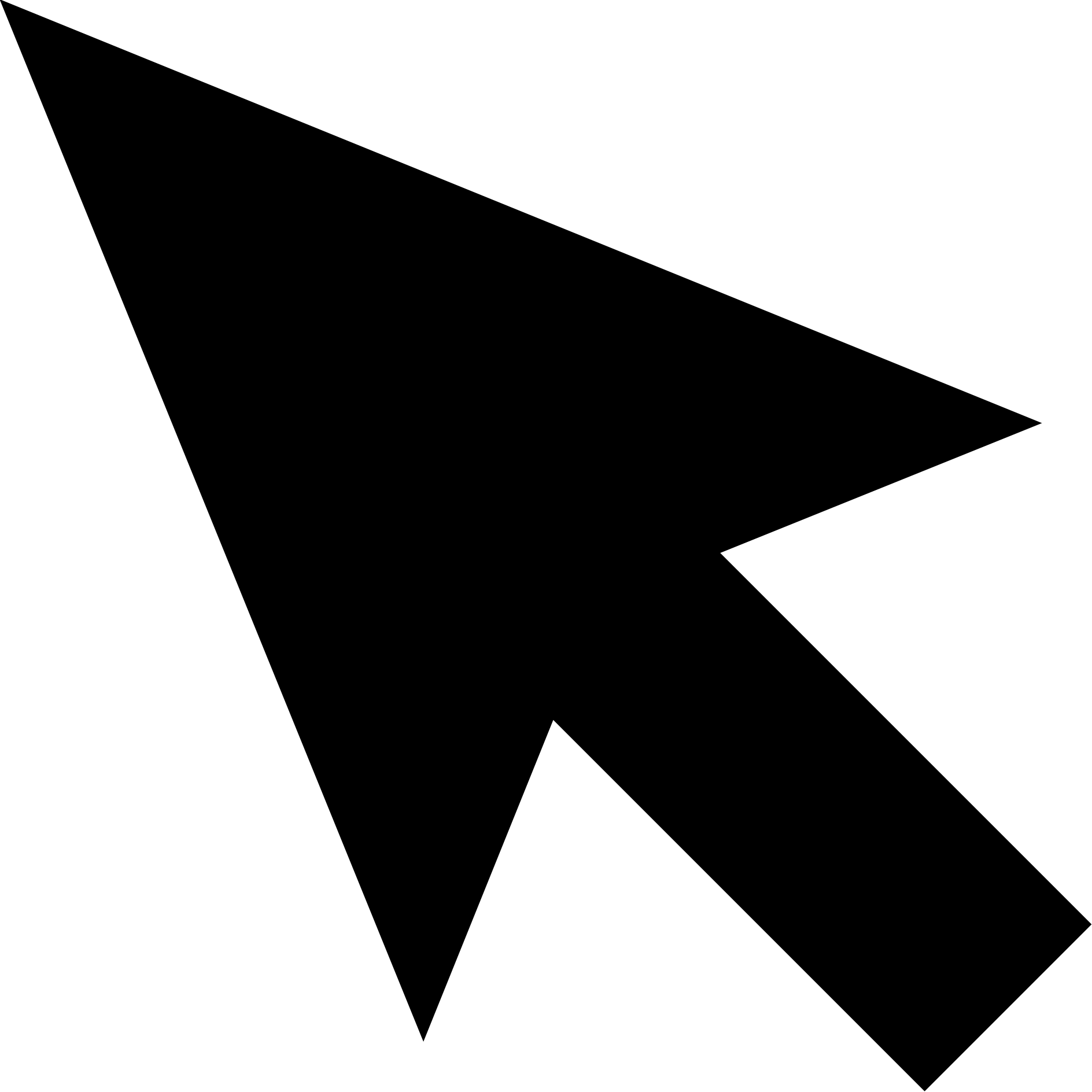 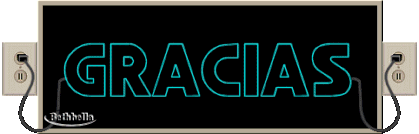